《三个买点》
直播时间:2024年7月24日19:30
方建伟  执业编号：A1120613090012
经传多赢资深投顾。
经传十大金牌讲师，从事证券行业10余年，自创一套“股海钓鱼操作系统”，真正教中小投资者能够理解市场，更好的适应市场，在市场当中稳定的获利。
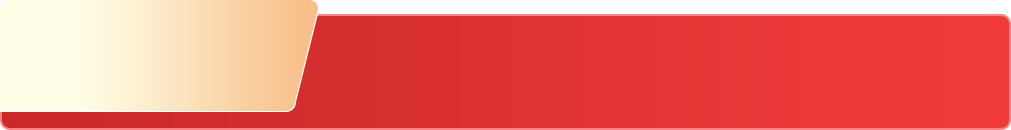 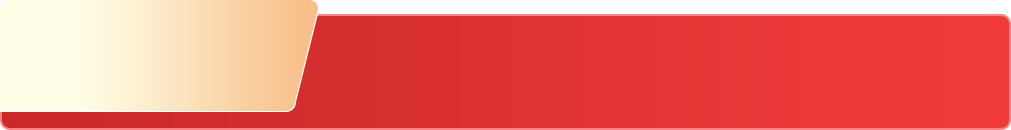 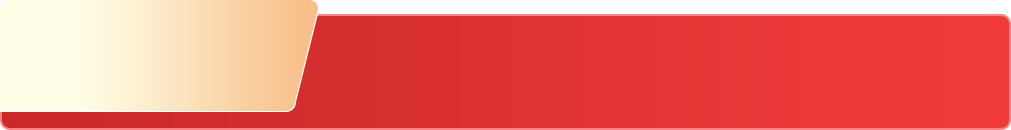 第一章
第二章
第三章
市场行情看法
三个买点
炒股的总思路
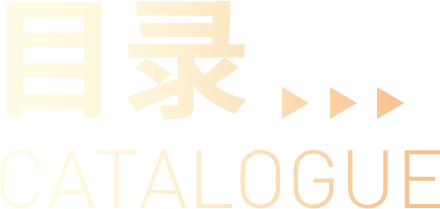 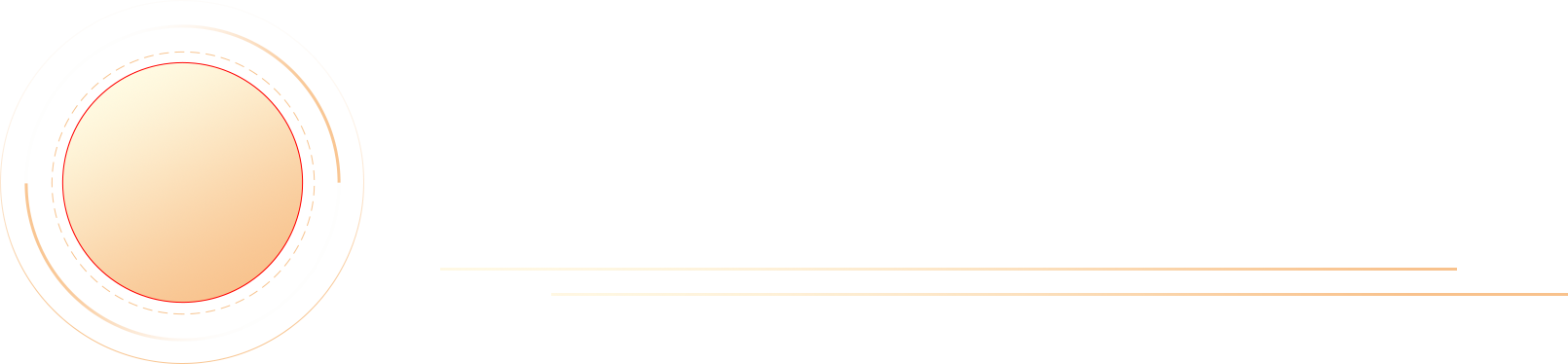 市场行情看法
第一章
大盘分析
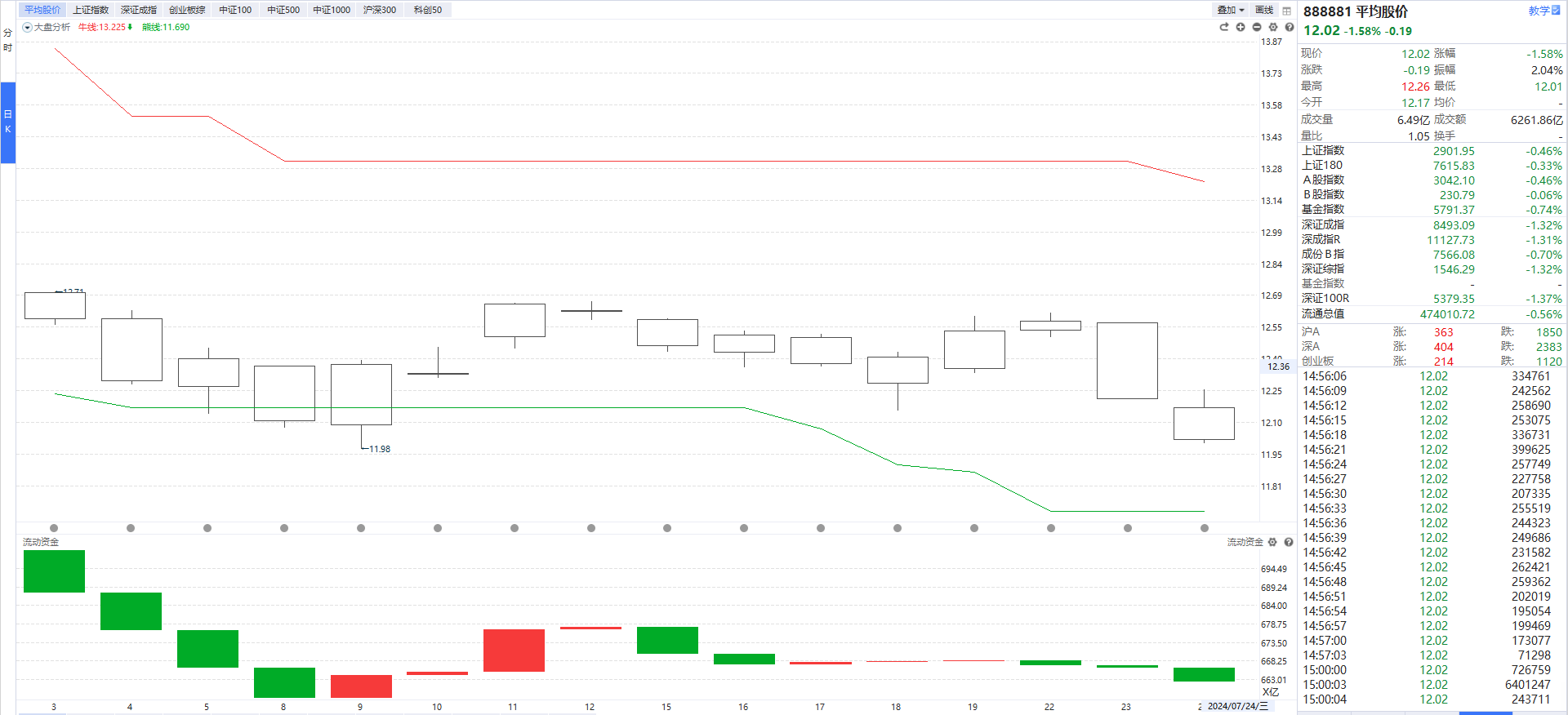 下方考验
熊线支撑位
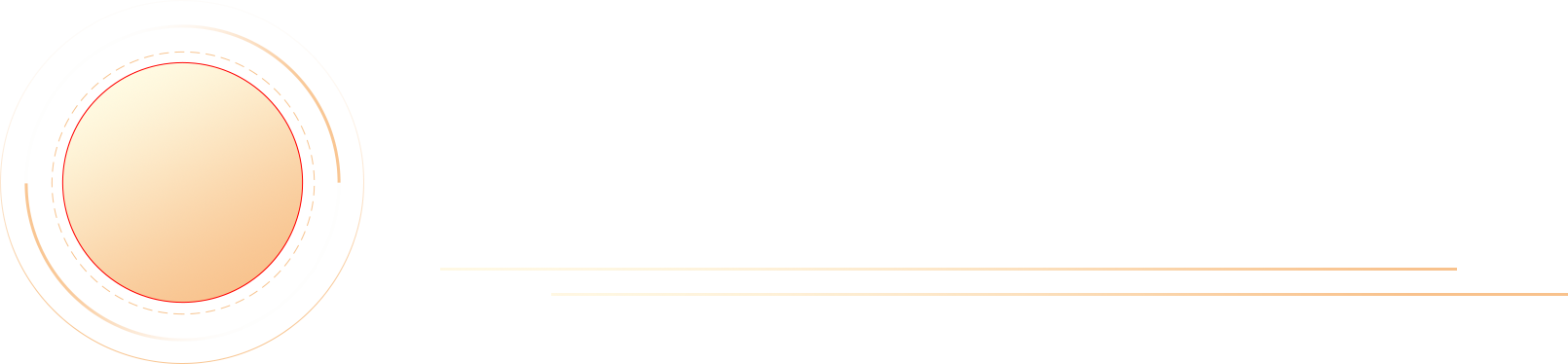 三个买点
第二章
同一个股的三个买点
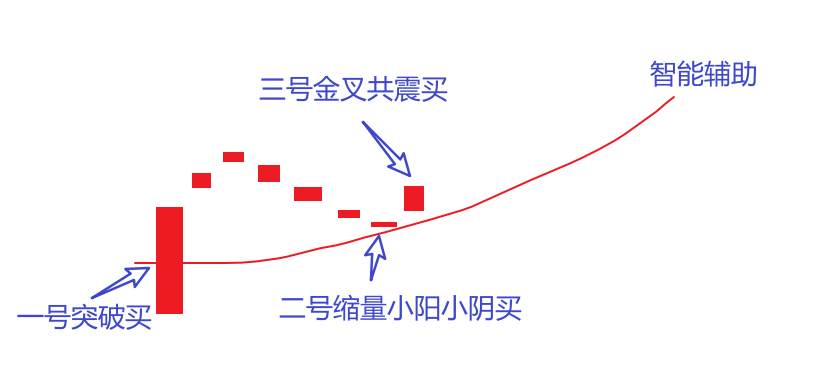 先有选股后才是买点
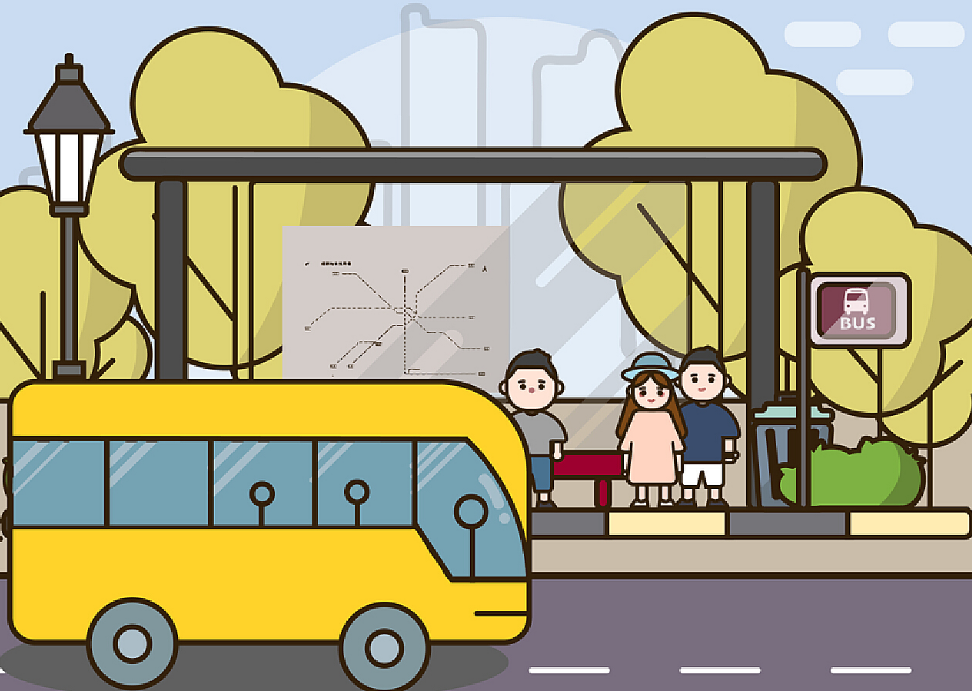 很多的用户有一个错误的习惯：

先看个股有没有买点，有就选，没有不选。

正确的操作是：

1、先确定方向及相应的个股；---选股第一

2、个股选好之后，等符合规则的买点；

3、买点一到，不犹豫的按方法买入。
坐公交的顺序是什么？
1、先确定自己要去哪里；
2、哪路公交可以到站目的地；
3、这路公交车来了，就上车。
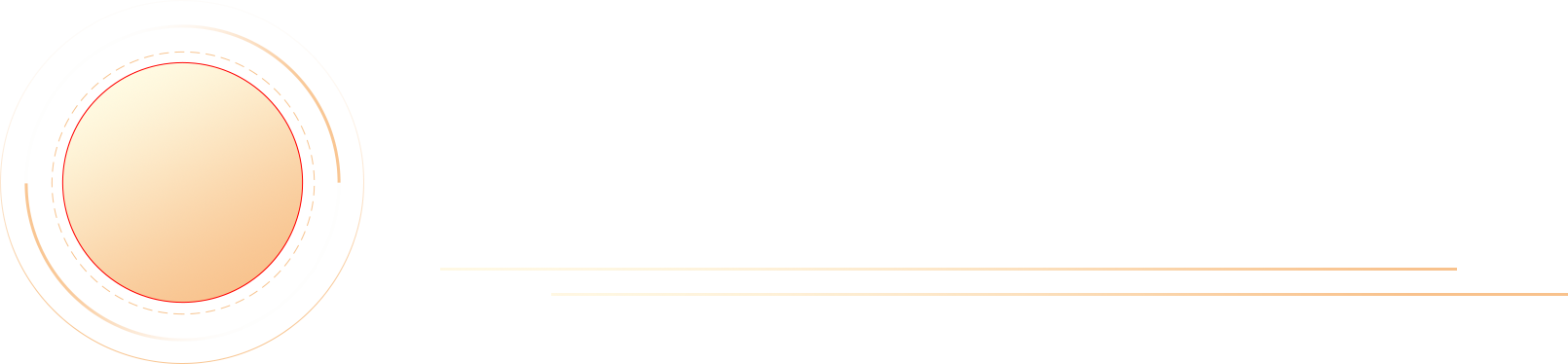 炒股的总思路
第三章
股票的流程
等卖出
市场环境分析
股票池建立
1、技术卖出
2、涨幅卖出
1、仓位
2、节奏
1、龙头股
2、强势股
01
02
03
04
05
06
复盘总结
方向选择
等买点
1、盈亏
2、执行力
1、热点主题
2、市场风格
1、突破型
2、回档型
3、金叉共振
经传多赢，让投资遇见美好
我司所有工作人员均不允许推荐股票、不允许承诺收益、不允许代客理财、不允许合作分成、不允许私下收款，如您发现有任何违规行为，可联系400-9088-988向我们反馈!风险提示:所有信息及观点均来源于公开信息及经传软件信号显示仅供参考，不构成最终投资依据，软件作为辅助参考工具,无法承诺收益，投资者应正视市场风险，自主作出投资决策并自行承担投资风险。投资有风险，入市须谨慎!